High-Speed Microscopic Imaging of theInitial Stage of Diesel Spray Formation andPrimary Breakup
C. Crua, T. Shoba, M. Heikal, University of Brighton
M. Gold, C. Higham, BP Global Fuels Technology
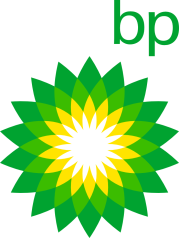 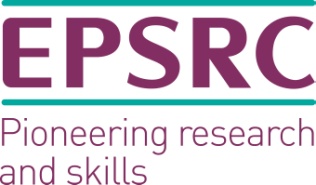 Research objectives
Improve understanding of:
Initial stage of diesel spray formation
Breakup mechanisms of jet and ligaments
2
Optical diagnostic technique
Techniques considered:
High-speed video  Resolution too coarse
Doppler anemometry  Slow; Dispersed spherical droplets only
Long-range microscopic imaging  Lighting is difficult
3
Microscopic imaging of diesel sprays
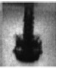 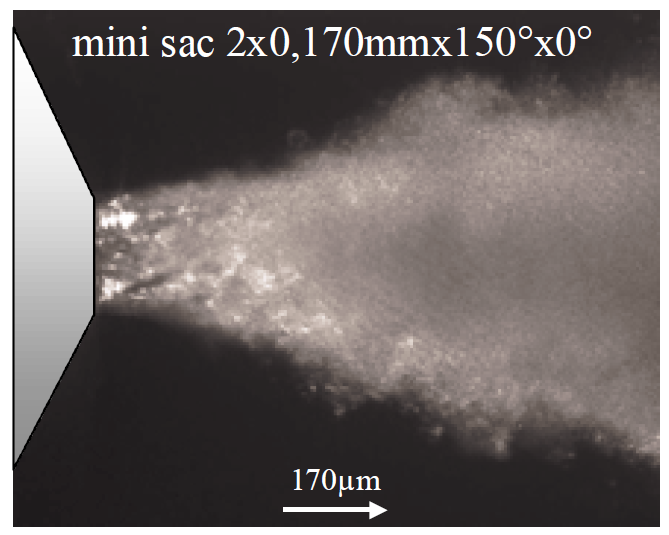 Badock, Wirth, Fath, Leipertz (1999)
Heimgärtner , Leipertz (2000)
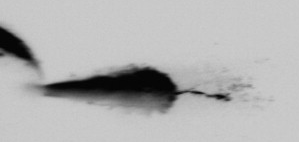 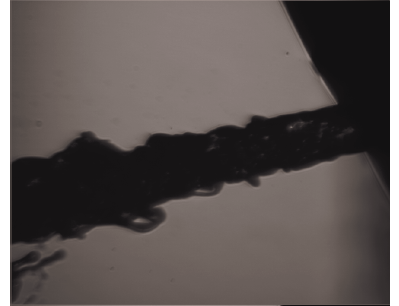 Roisman, Araneo, Tropea (2007)
Bae, Kang (2005)
4
Technique development
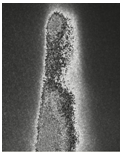 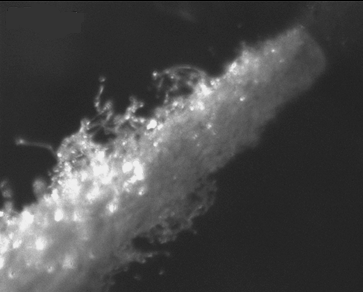 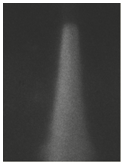 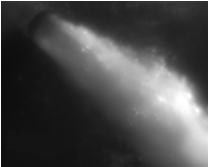 Pulsed laser
(~ 6 ns)
Laser + diffuser
(~ 20ns)
Flood light
Spark light
(~ 500 ns)
Flood lights: Motion blurring, not enough light
 Spark light: Short exposure but still some motion blurring
 Pulsed laser: Short exposure but speckling artefact
 Pulsed laser + diffuser: Non-homogeneous scattering
 Pulsed laser + diffuser + shadowgraphy: Correct exposure
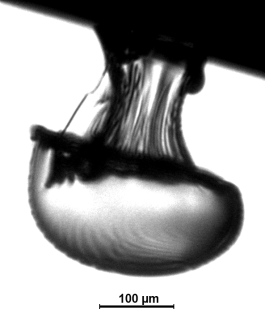 5
Non-evaporative test conditions
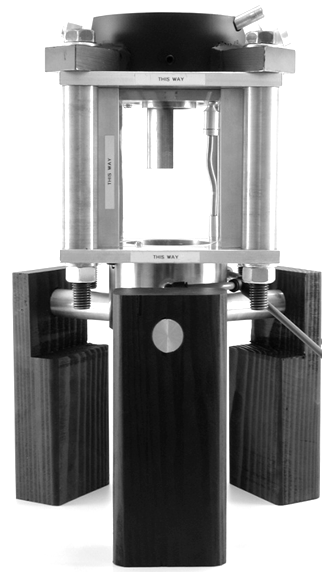 Static diesel spray rig
Ambient pressure & temperature
Quiescent air motion
Allows to develop experiments off engine
6
Simultaneous micro & macroscopic imaging
Light source
Microscope
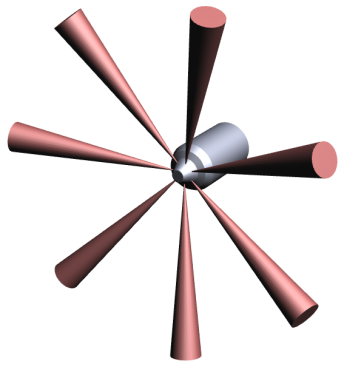 Camera
Camera
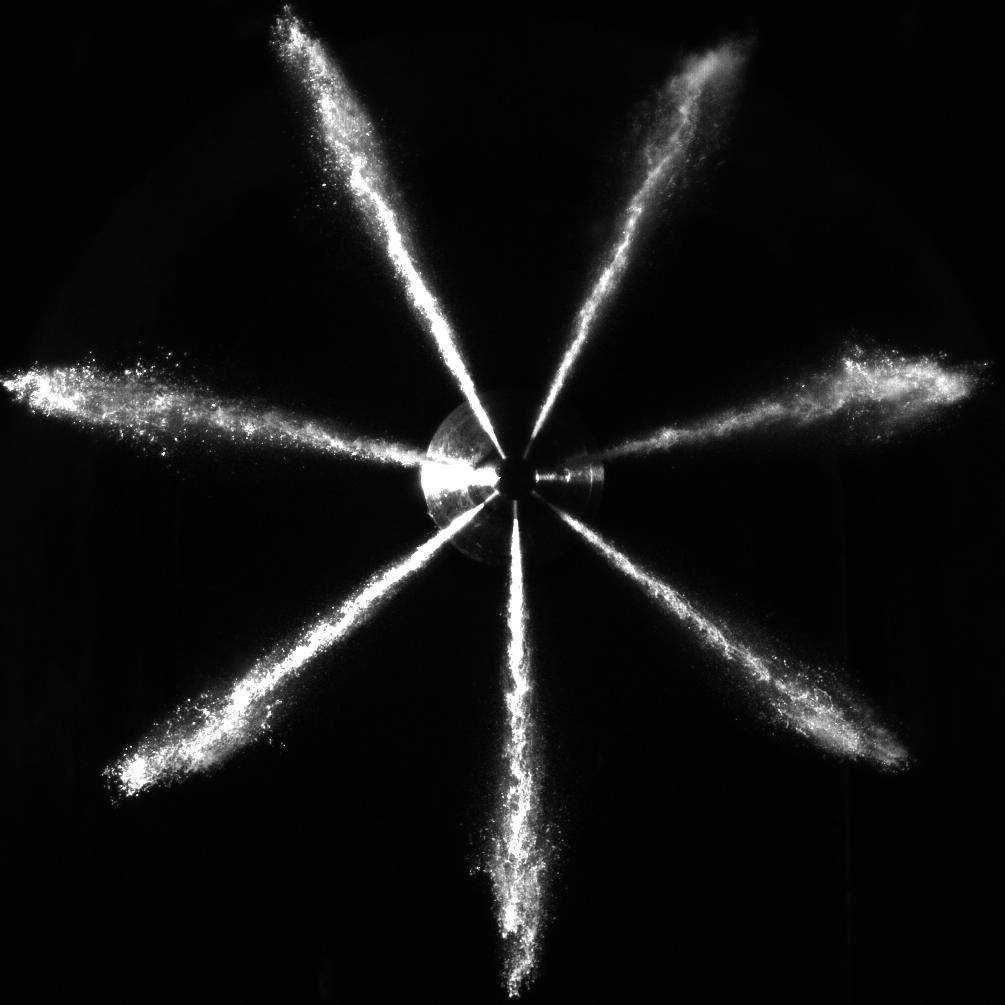 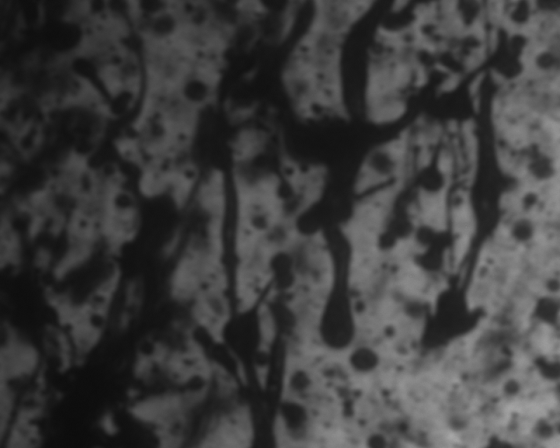 7
Spray microscopy test conditions
Field of view:		768 x 614 µm (1280 x 1024 pixels)
Injection pressures:	400, 1000, 1600 bar
Ambient pressure:	atm
Spatial locations:	0 to 5 mm in 0.5 mm increments
				6 to 30 mm in 4 mm increments
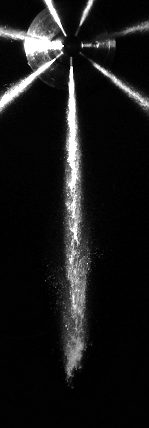 8
Initial stage of diesel spray formation
135 µm
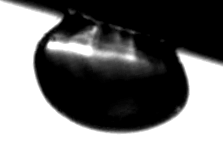 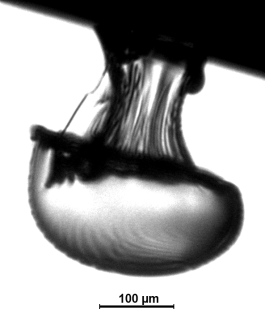 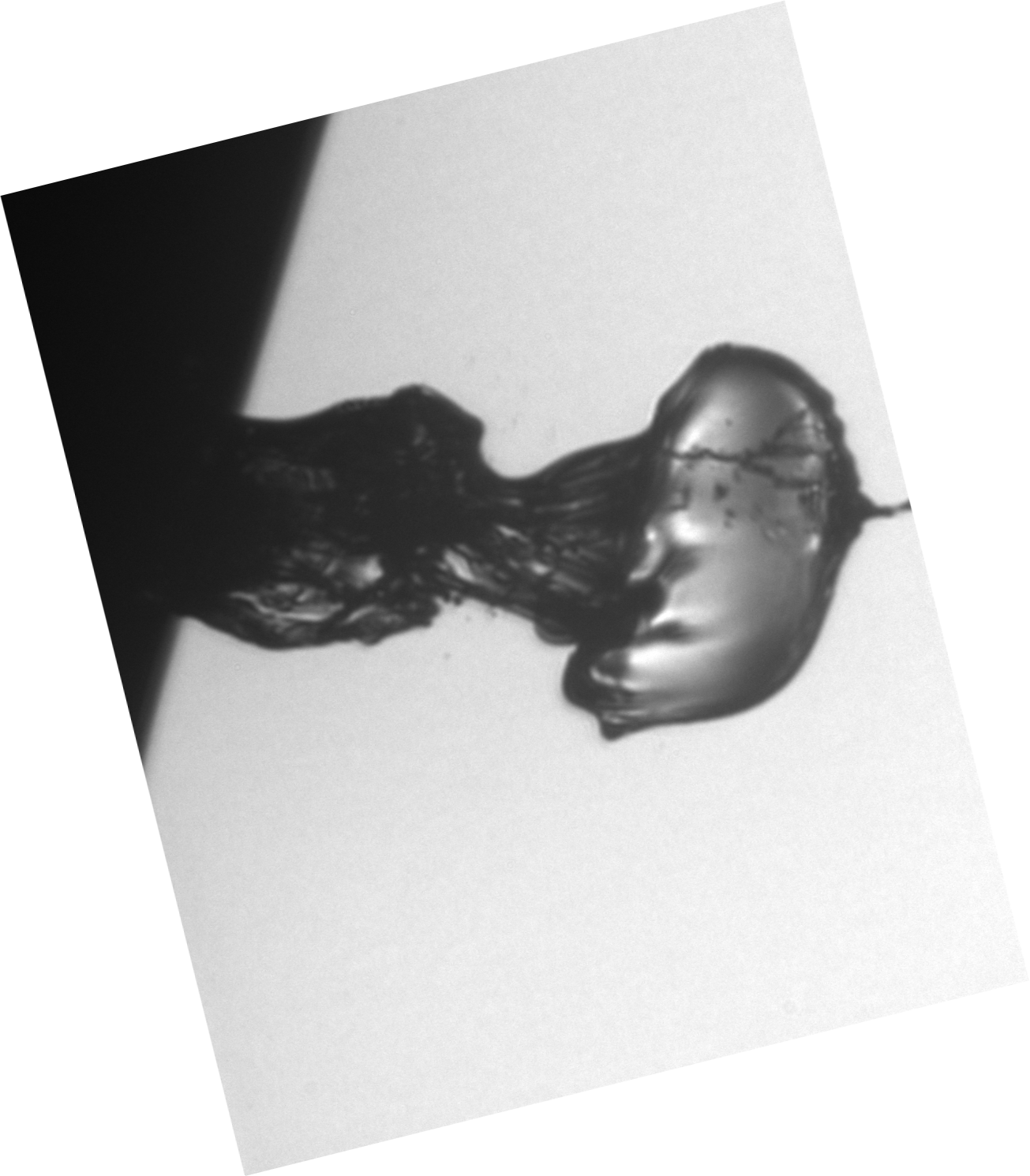 Spheroidal cap
Surface ripples
Stagnation point
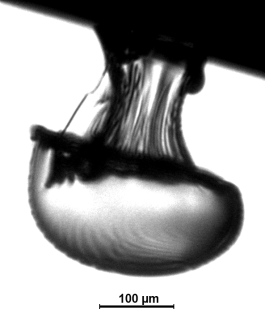 Spheroidal cap
VCO Delphi DFI1.3, Pinj = 400 bar, ICP = 1 atm, exp = 20ns, 0.600 µm/pix
9
Initial stage of diesel spray formation
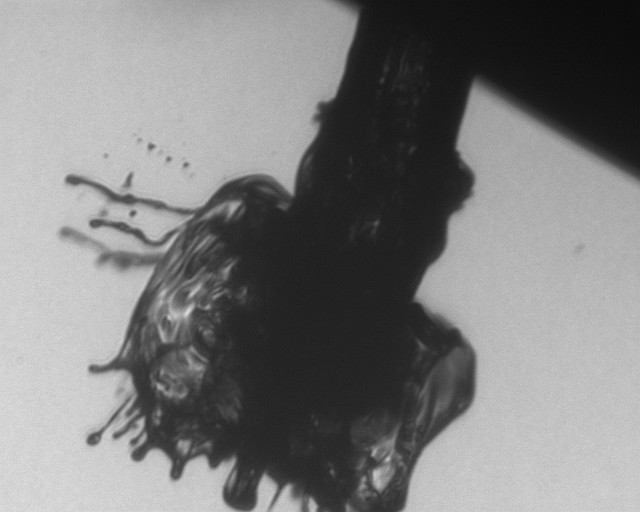 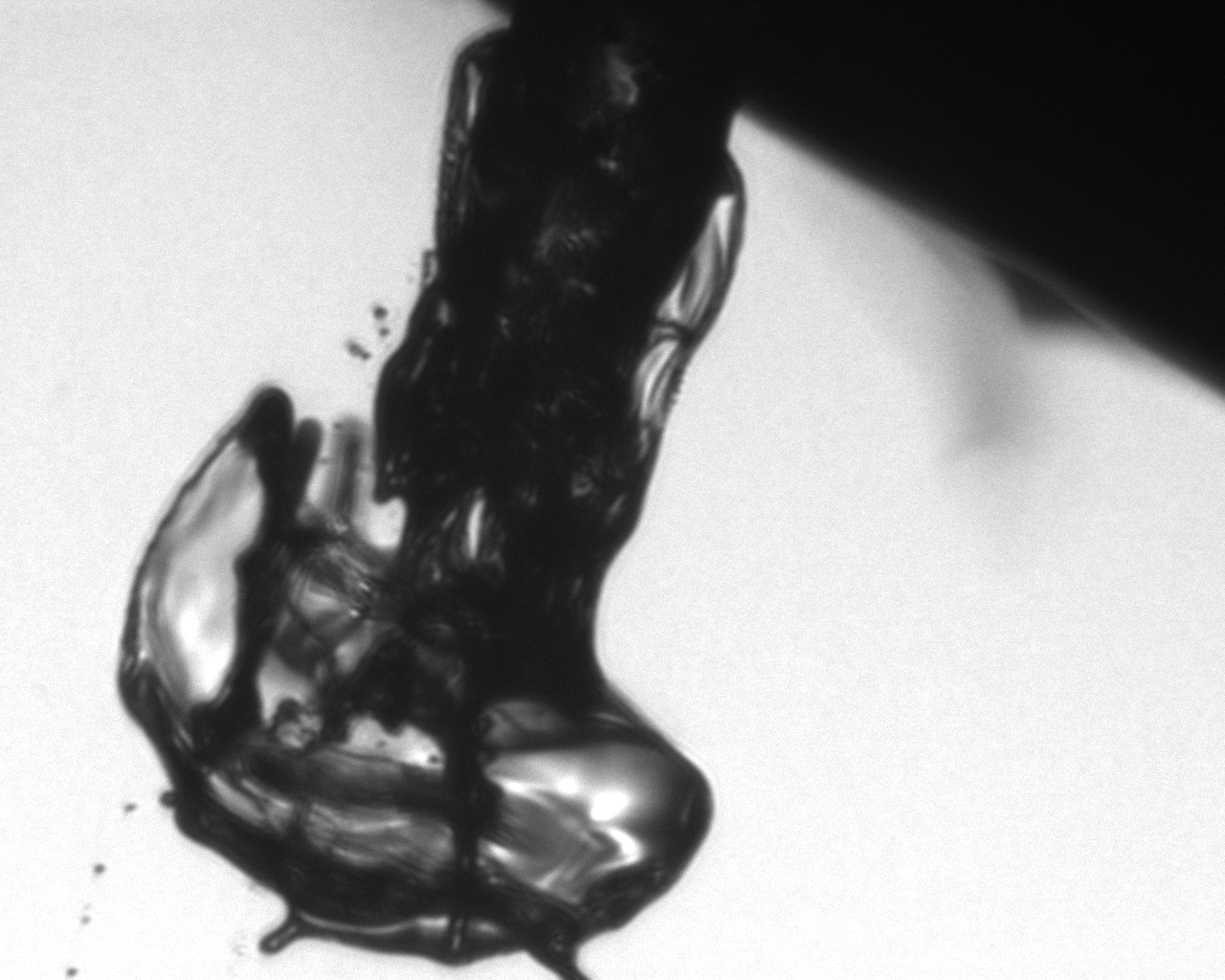 Pinj = 400 bar, ICP = 1 atm, exp = 20ns, 0.600 µm/pix
10
Ligament formation and primary breakup0.5 – 1.0 mm from nozzle
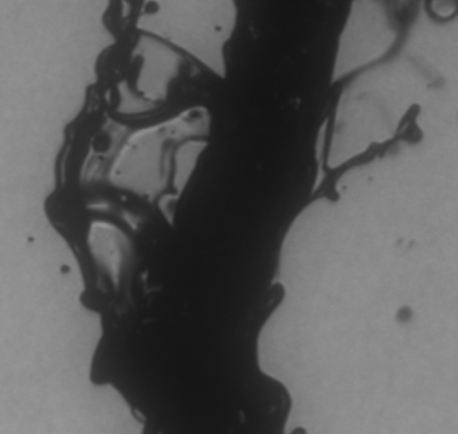 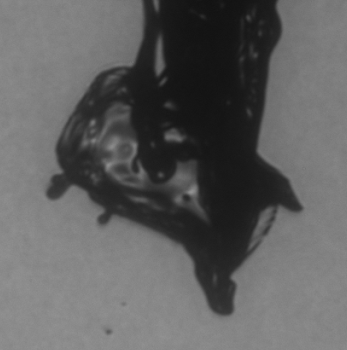 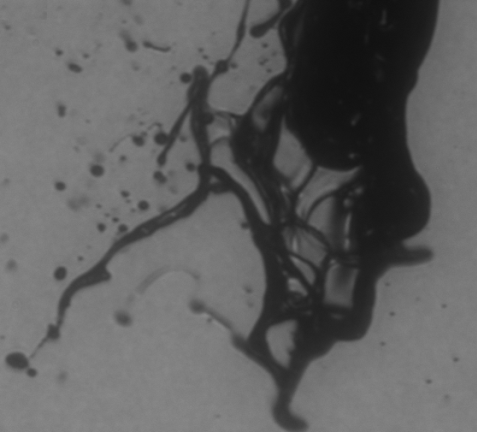 Pinj = 400 bar, ICP = 1 atm, exp = 20ns, 0.600 µm/pix
11
Ligament formation and primary breakup1.0 – 1.5 mm from nozzle
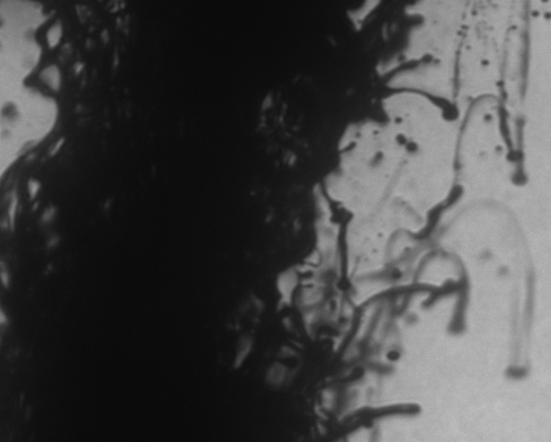 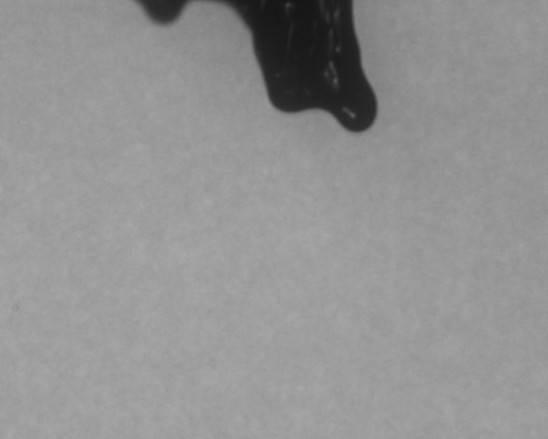 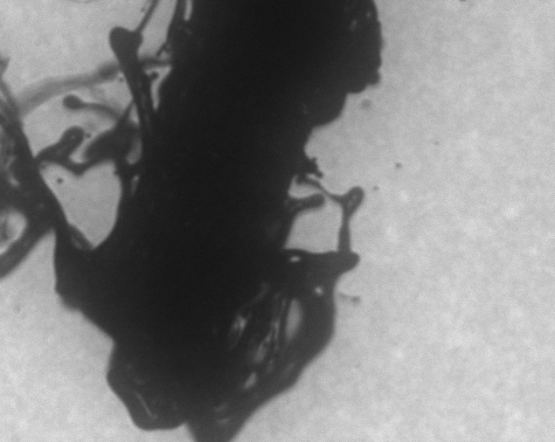 Pinj = 400 bar, ICP = 1 atm, exp = 20ns, 0.600 µm/pix
12
18.5mm downstream
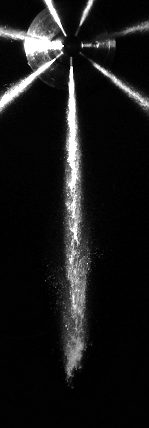 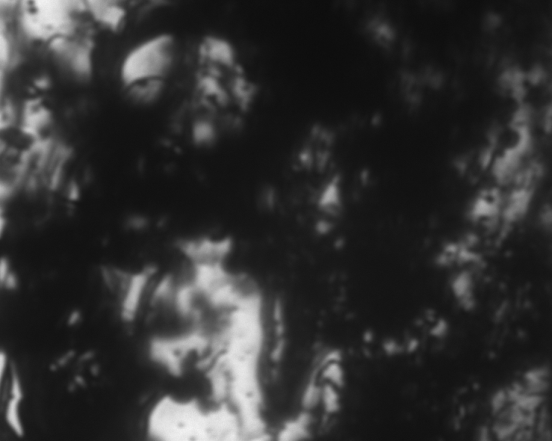 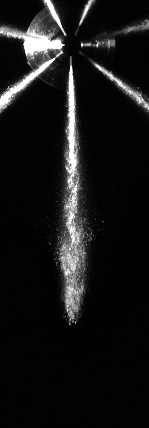 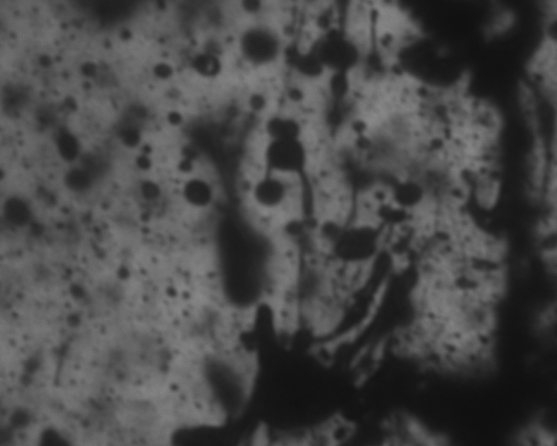 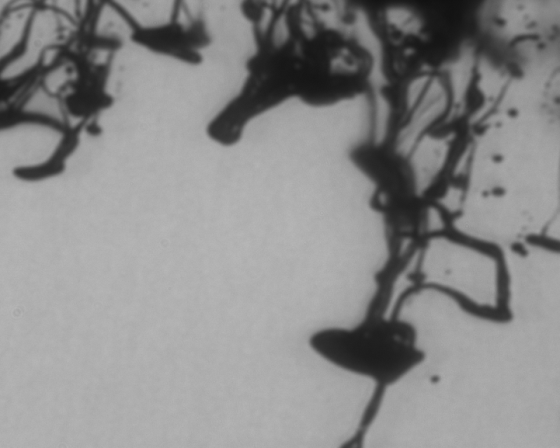 200µs later
13
Ligaments ahead of the jet
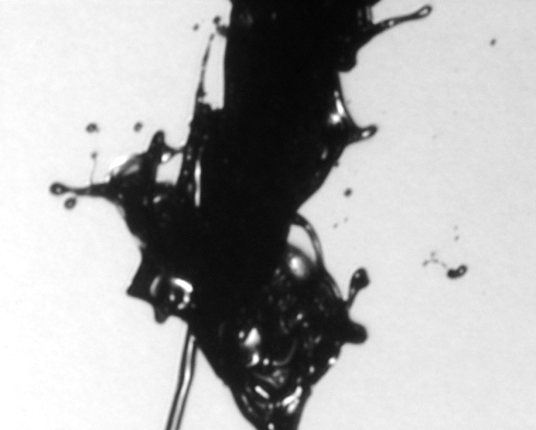 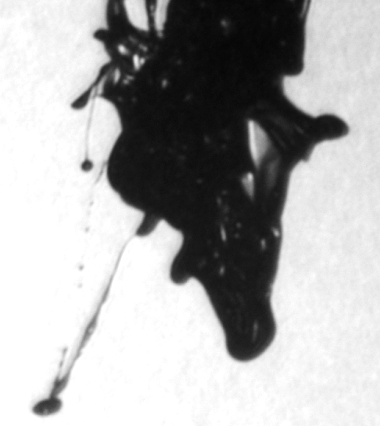 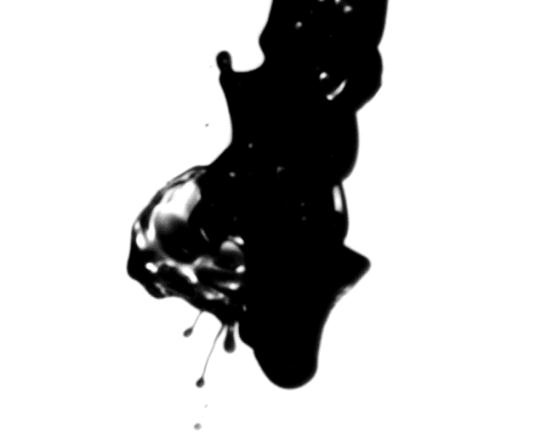 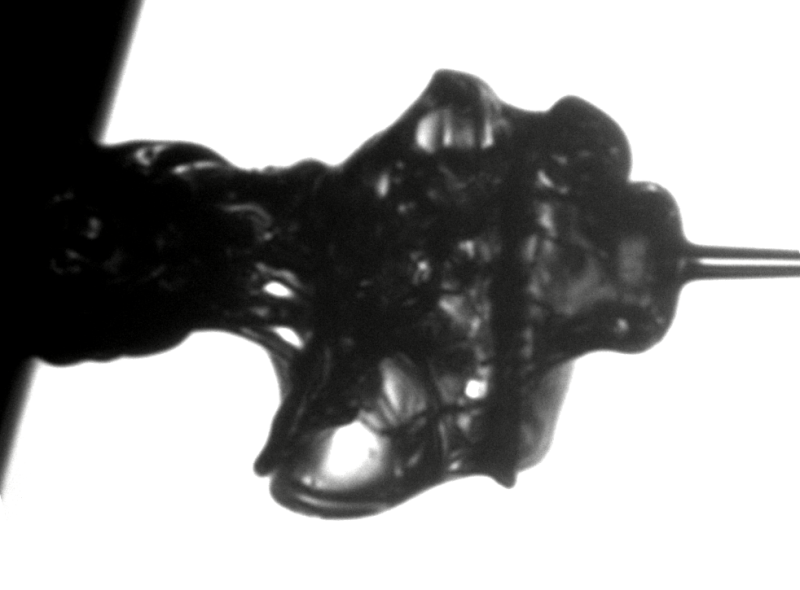 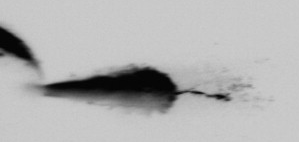 Roisman, Araneo, Tropea (2007)
14
Questions arising
Temporal evolution of initial jet?
Origin of ligaments ahead of jet?
Breakup mechanisms within initial 1 mm?
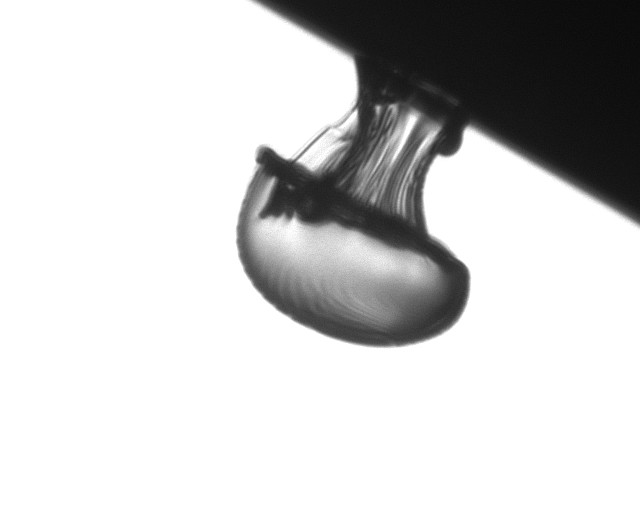 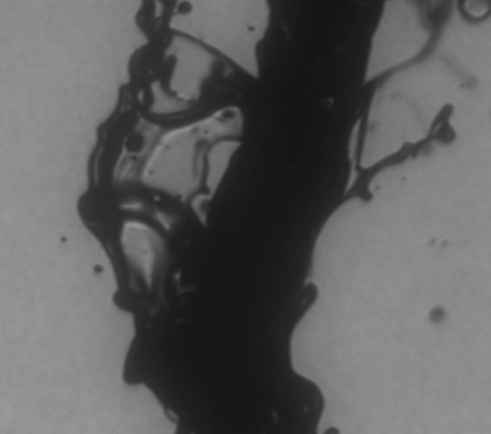 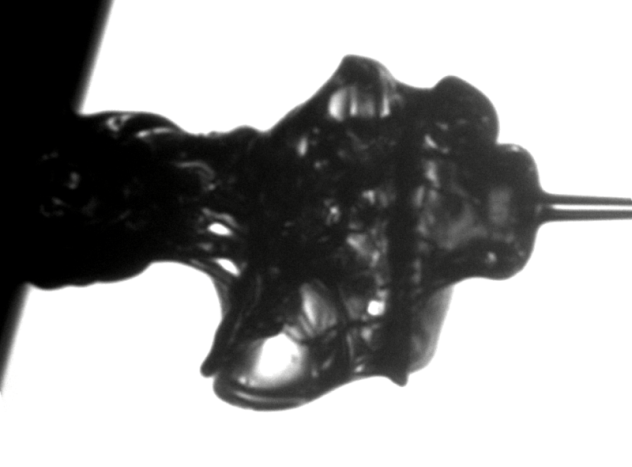 15
Ultra high-speed micro & macroscopic video
Light source
Microscope
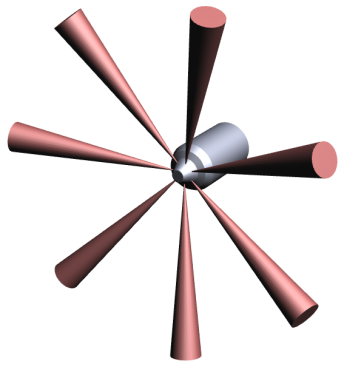 u-HS camera
HS camera
200 million fps, 5ns exp,
1280x960 pixels
16 frames, intensified
100k fps, 1µs exp,
200x60 pixels
Non-intensified
16
Evaporative test conditions
Rapid Compression Machine – Ricardo Proteus
4, 6, 8 MPa pressure at TDC
Up to 200 MPa fuel injection pressure
540 K estimated temperature at TDC
Operated at 500 rpm
Quiescent air motion at start of injection (no swirl)
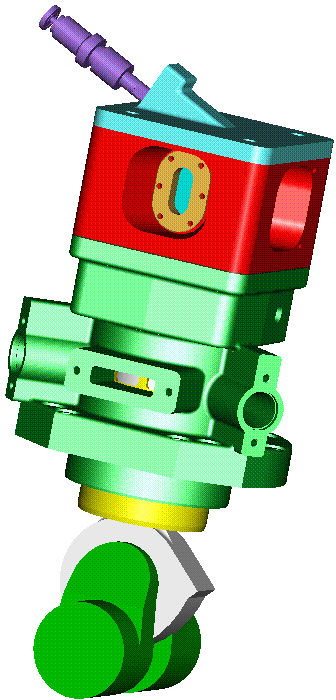 17
[Speaker Notes: Independent control of air pressure and temperature
Multiple consecutive injections of fuel
Wide selection of single/multi hole nozzles
Custom controller designed to allow flexible control of injection pressure, timing and duration]
Central ligament ahead of the spray
995 µm
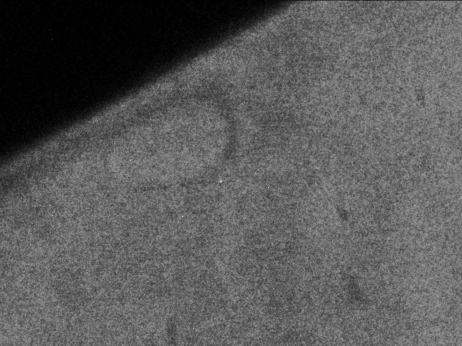 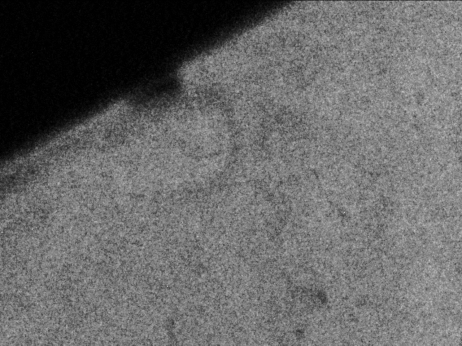 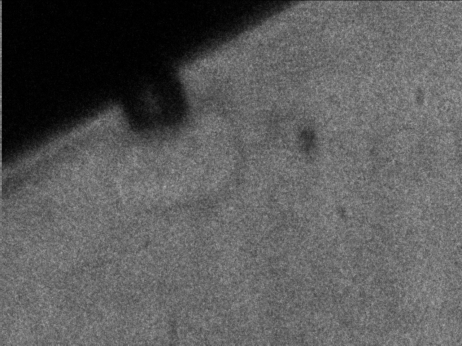 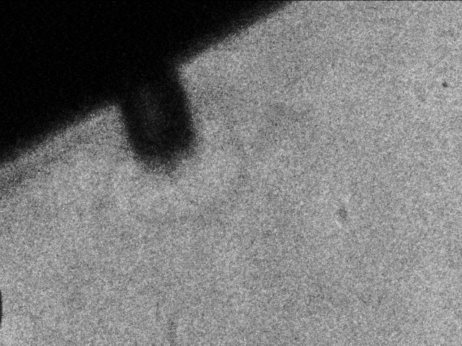 746 µm
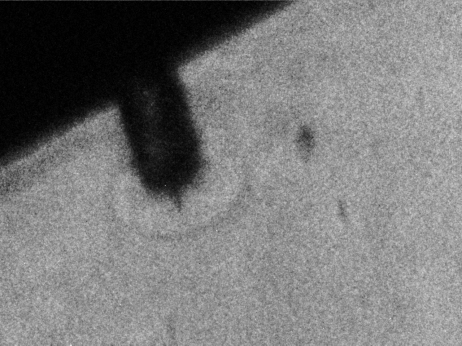 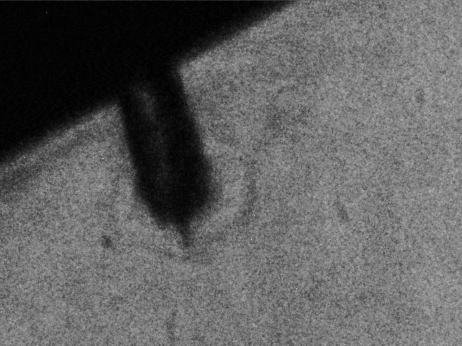 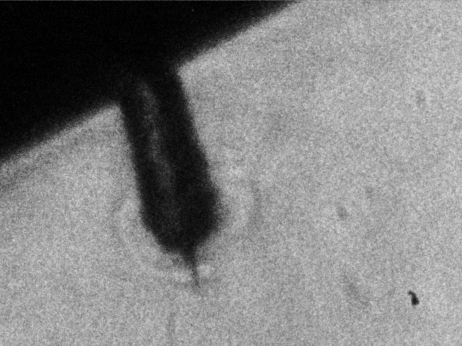 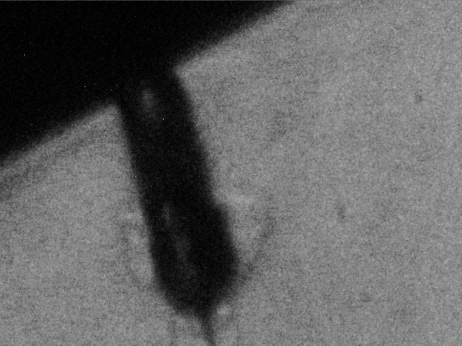 Spheroidal cap is translucent		Vapour phase		Residual fuel
Jet and central ligament are opaque		Liquid phase		Fresh fuel
Ligament penetrates faster than jet		Less resistance along centreline
Pinj = 400 bar, ICP = 40 bar, exp = 20ns, dt = 2µs, 0.777 µm/pix
18
Central ligament ahead of the spray
995 µm
746 µm
Pinj = 400 bar, ICP = 40 bar, exp = 20ns, dt = 2µs, 0.777 µm/pix
19
Ligaments ahead of the spray
D = 135 µm
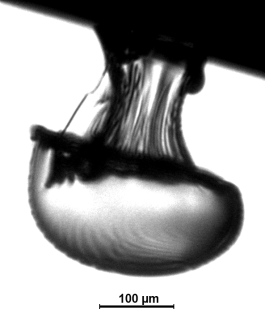 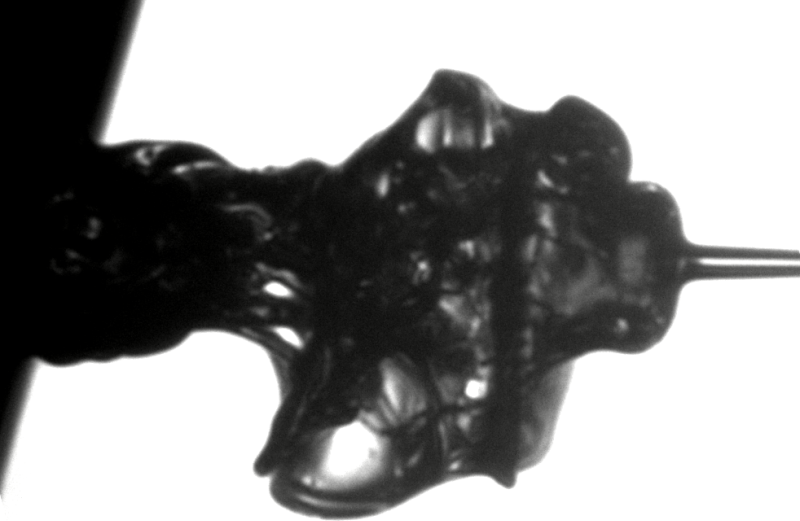 Spheroidal cap
(residual fuel)
Corolla
Trapped fuel pushed out by fresh fuel

Less resistance along centreline
 Vortex ring motion

Surface ripples
 shear layer
127 µm
~D
Jet (fresh fuel)
23 µm
Ligament
20
Effect of spheroidal cap on jet velocity
Jet without cap
22 m/s
36 m/s
Jet: 44 m/s
Cap: 14 m/s
Pinj = 400 bar, ICP = 80 bar, exp = 40ns, dt = 2µs, 0.777 µm/pix
21
Breakup mechanisms within initial 1 mm
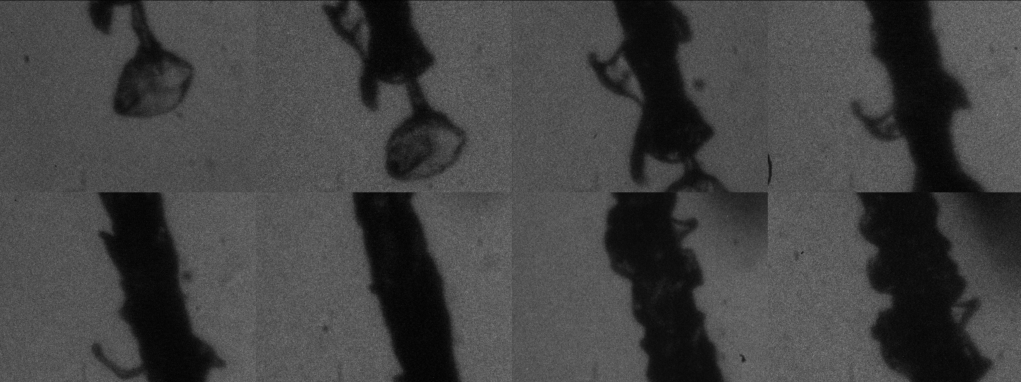 Pinj = 400 bar, ICP = 1 atm, exp = 40ns, dt = 5µs, 0.777µm/pix
22
Breakup mechanisms within initial 1 mm
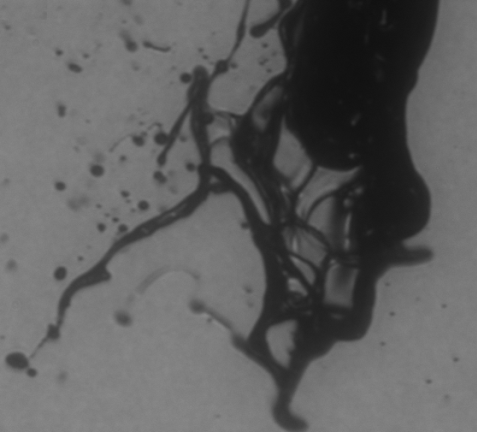 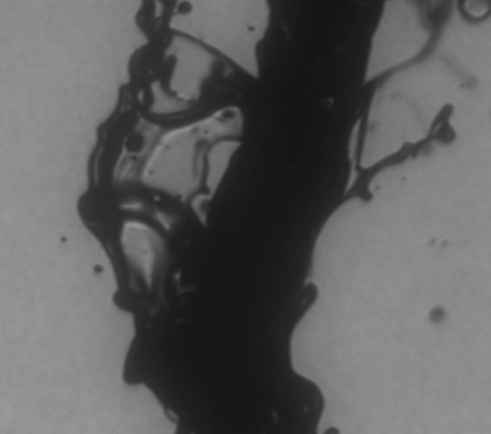 Pinj = 400 bar, ICP = 1 atm, exp = 20ns, 0.600µm/pix
23
Further developments
Ultra-high speed drop size & velocity?
Need:	- Higher resolution (non-intensified) images
	- Higher magnification factor
24
Double-shot microscopic imaging samples
337 µm
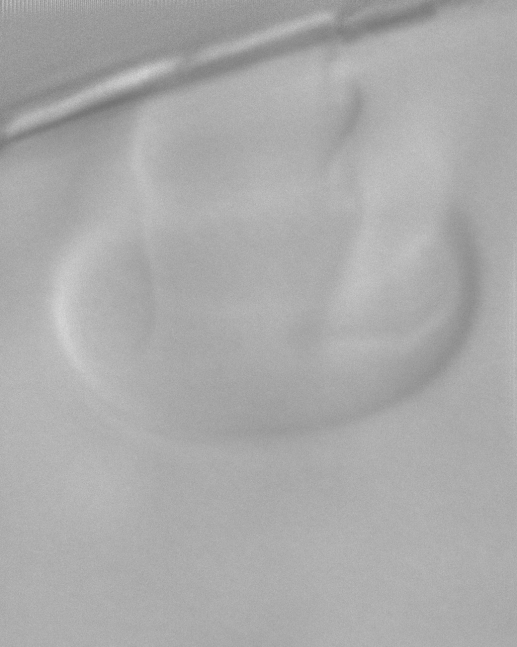 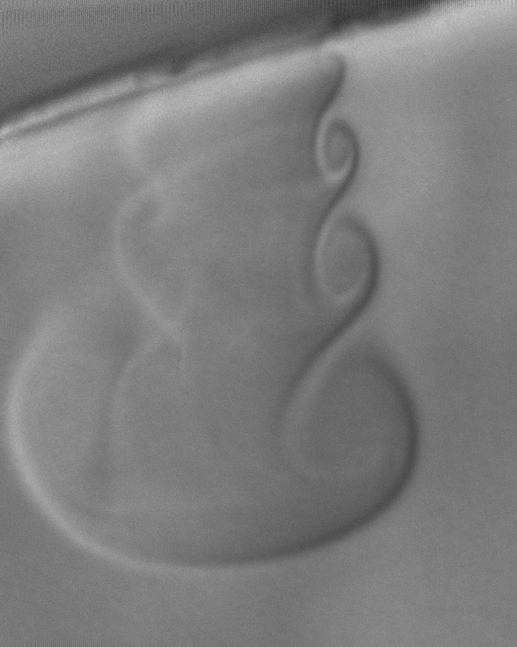 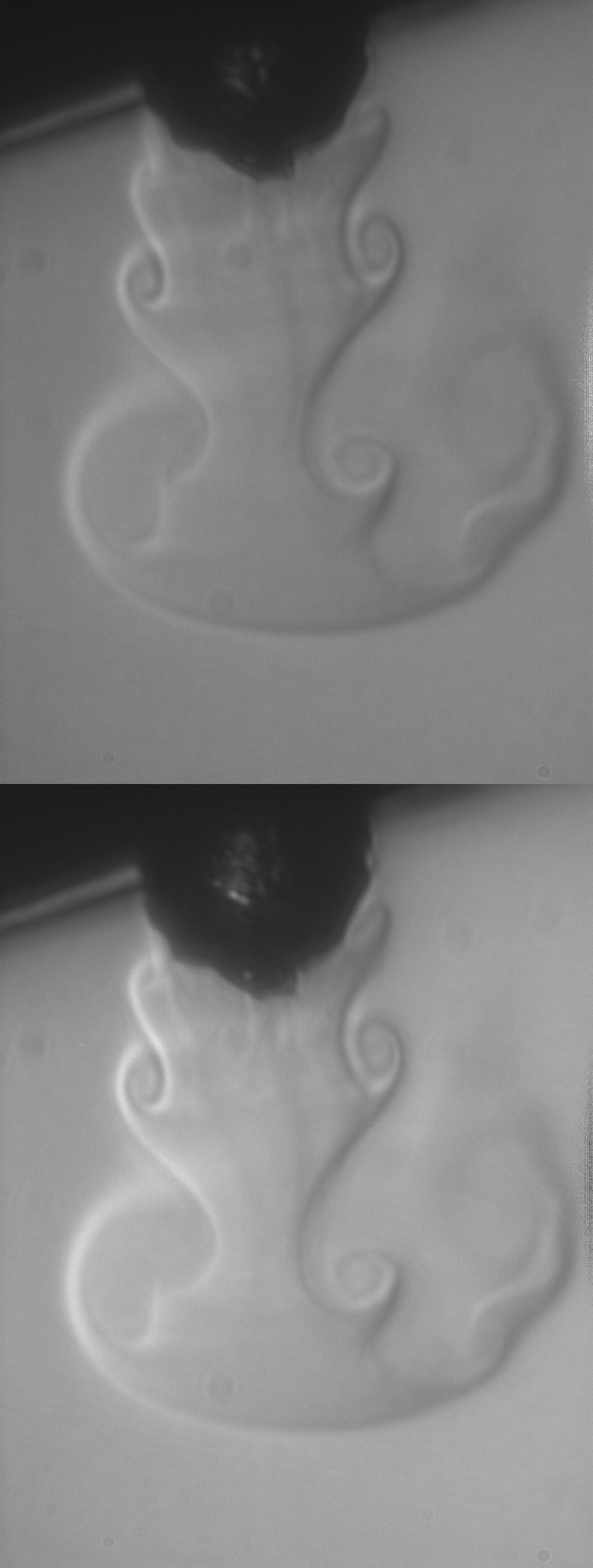 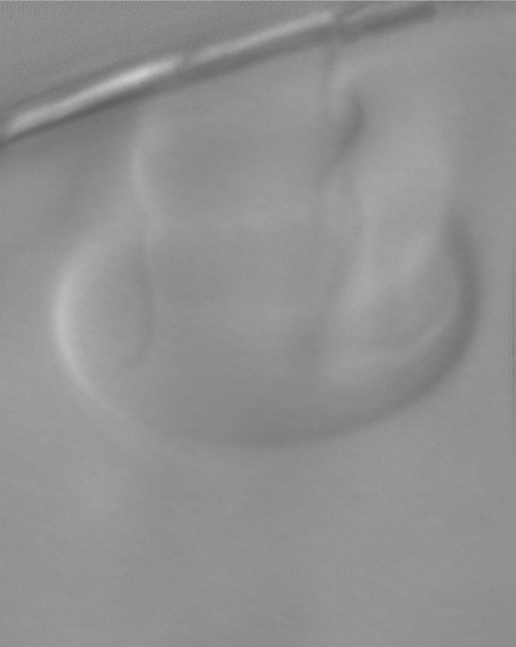 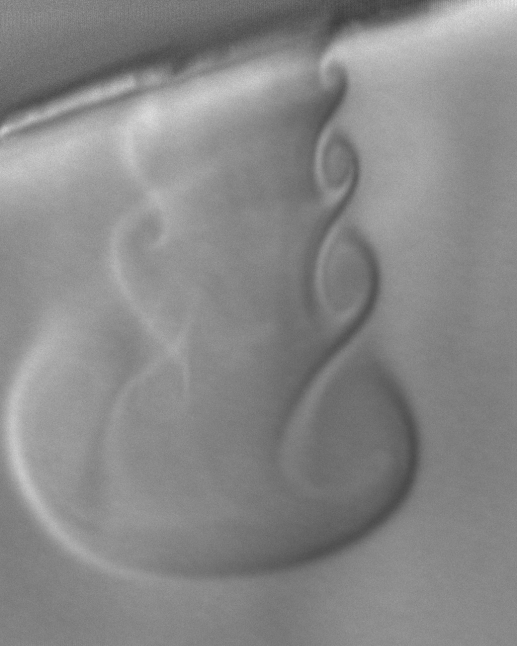 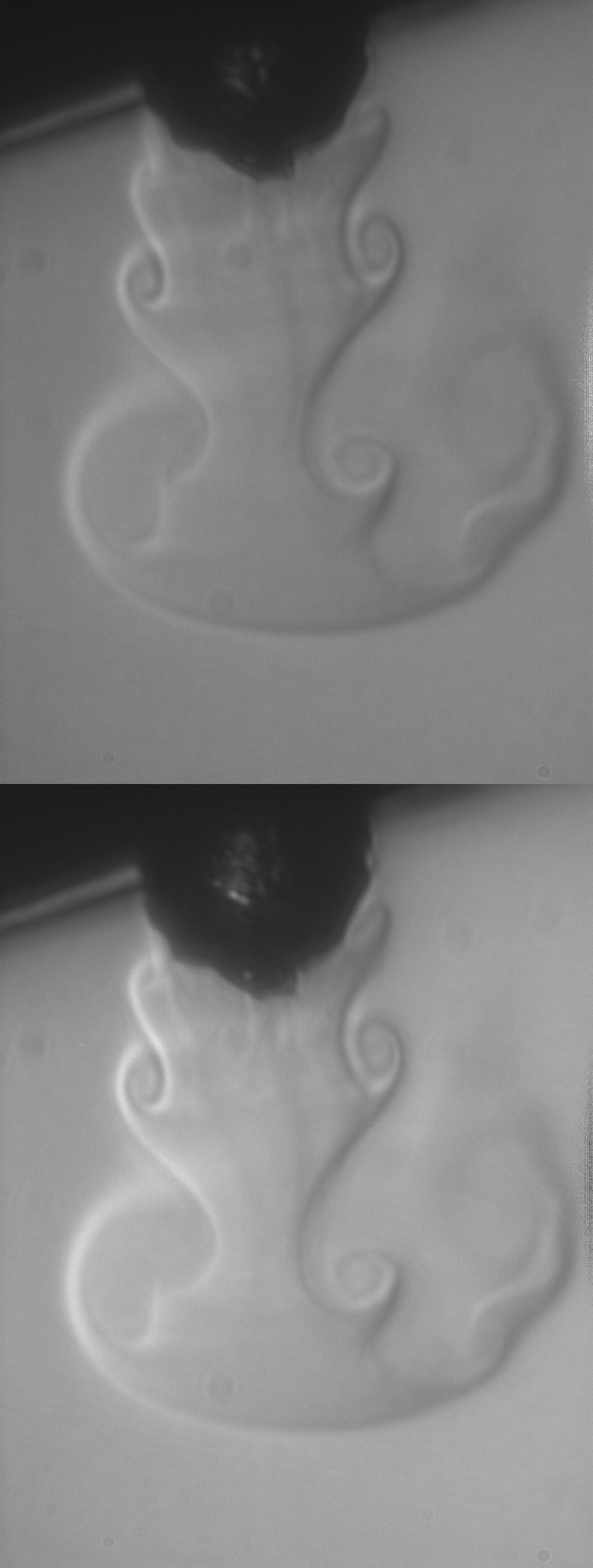 446 µm
Confirms vortex ring motion in the vaporised fuel
VCO, Pinj = 400 bar, ICP = 40 bar, exp = 20ns, dt = 0.5µs, 324nm/pix
25
Double-shot microscopic imaging samples
337 µm
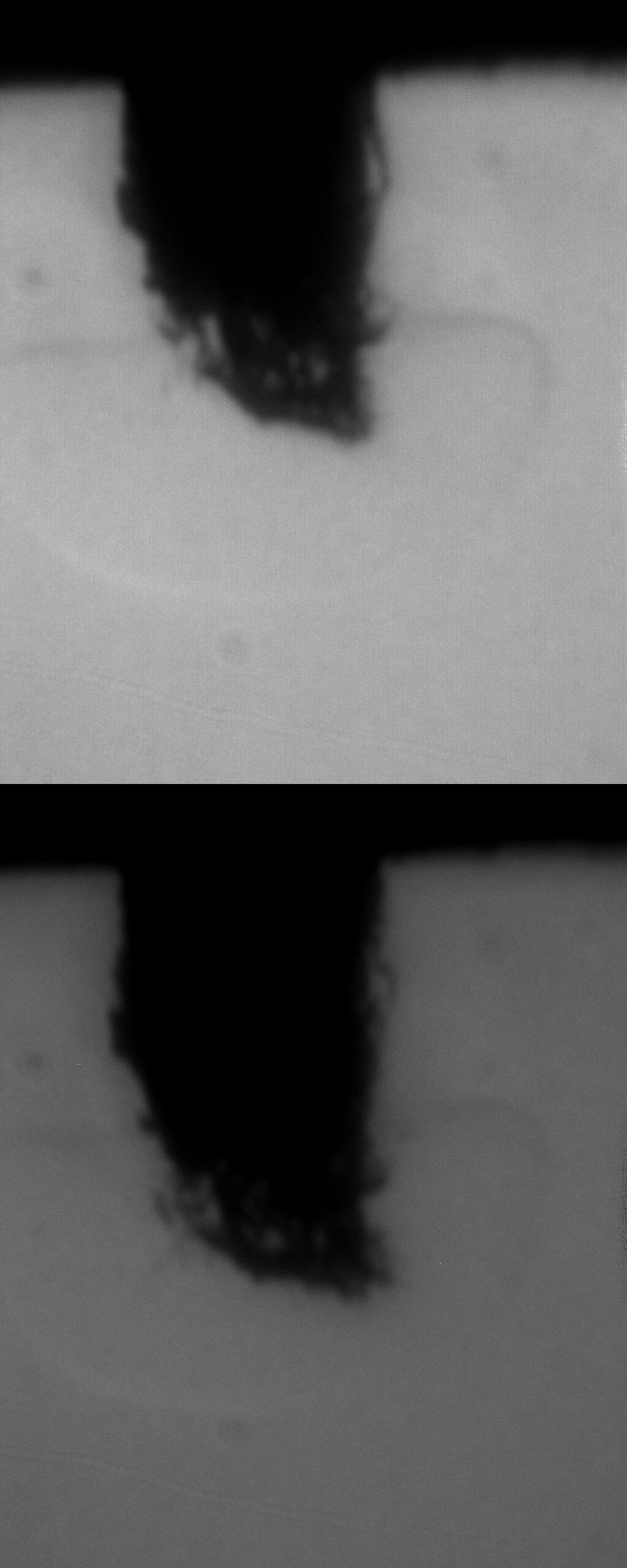 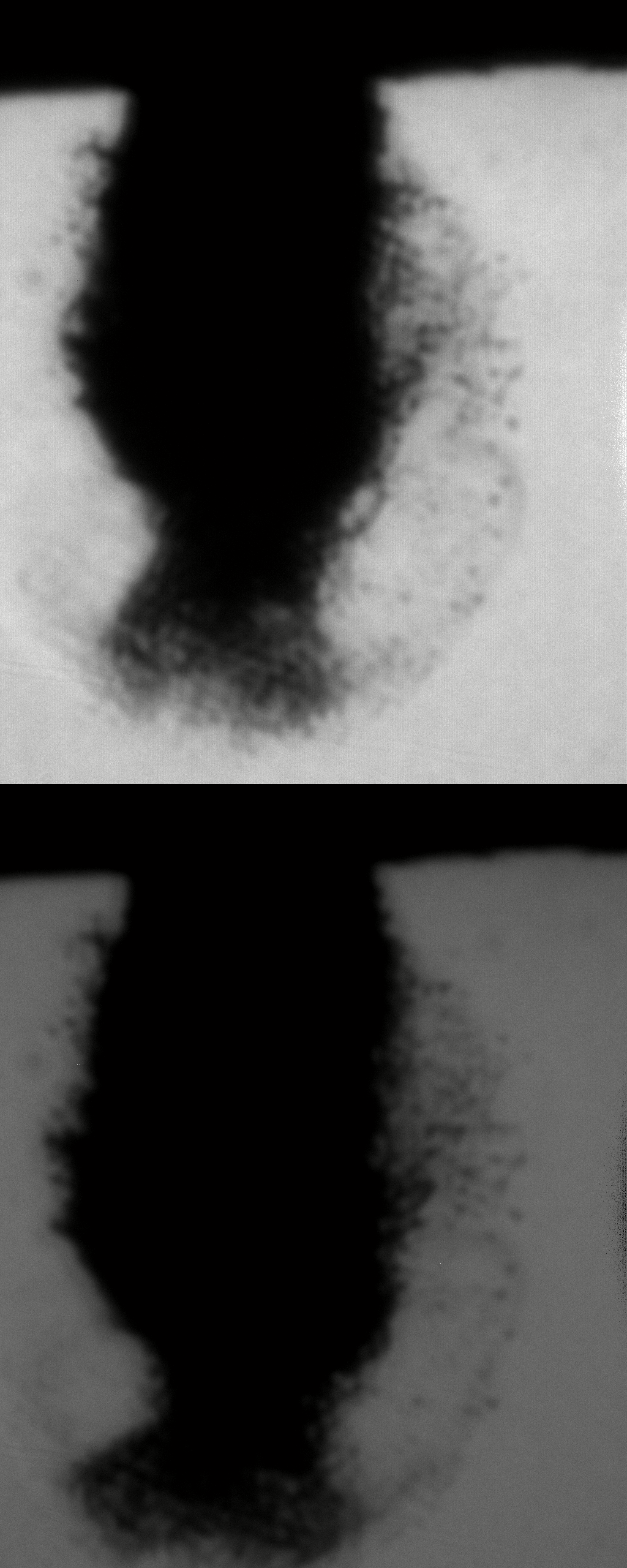 446 µm
Vaporised trapped fuel with sac-type Delphi DFI 1.5, 1000 bar
Pinj = 1000 bar, ICP = 40 bar, exp = 20ns, dt = 0.5µs, 324nm/pix
26
Next step: Droplet sizing
10.5 – 11.0mm
18.5 – 19.0mm
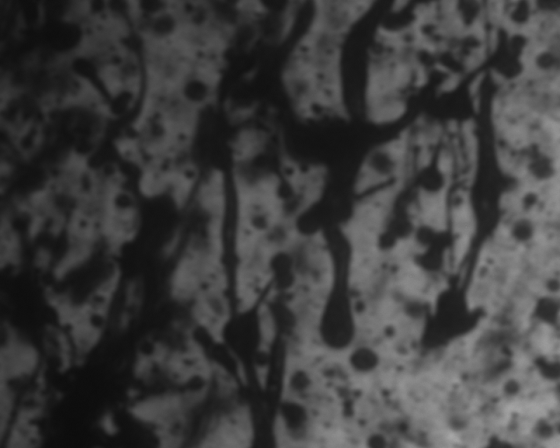 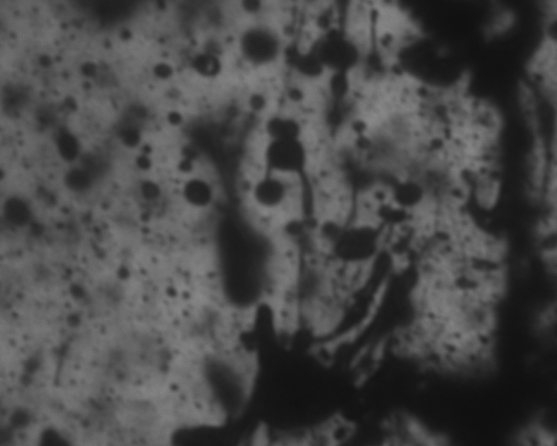 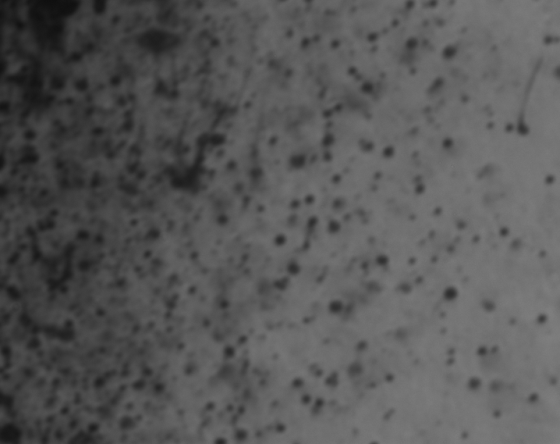 Spray periphery
Spray centre
Spray centre
Spherical droplets represent a small proportion of fuel volume
27
Next step: Droplet sizing
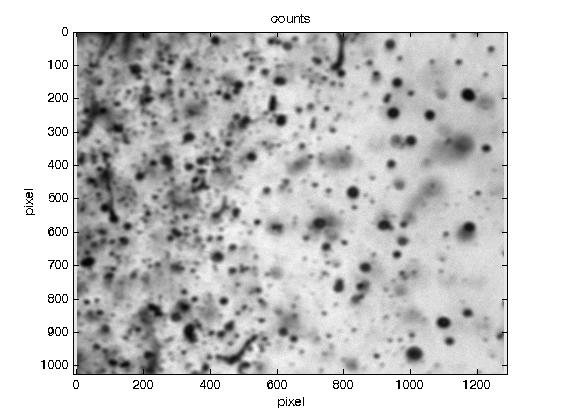 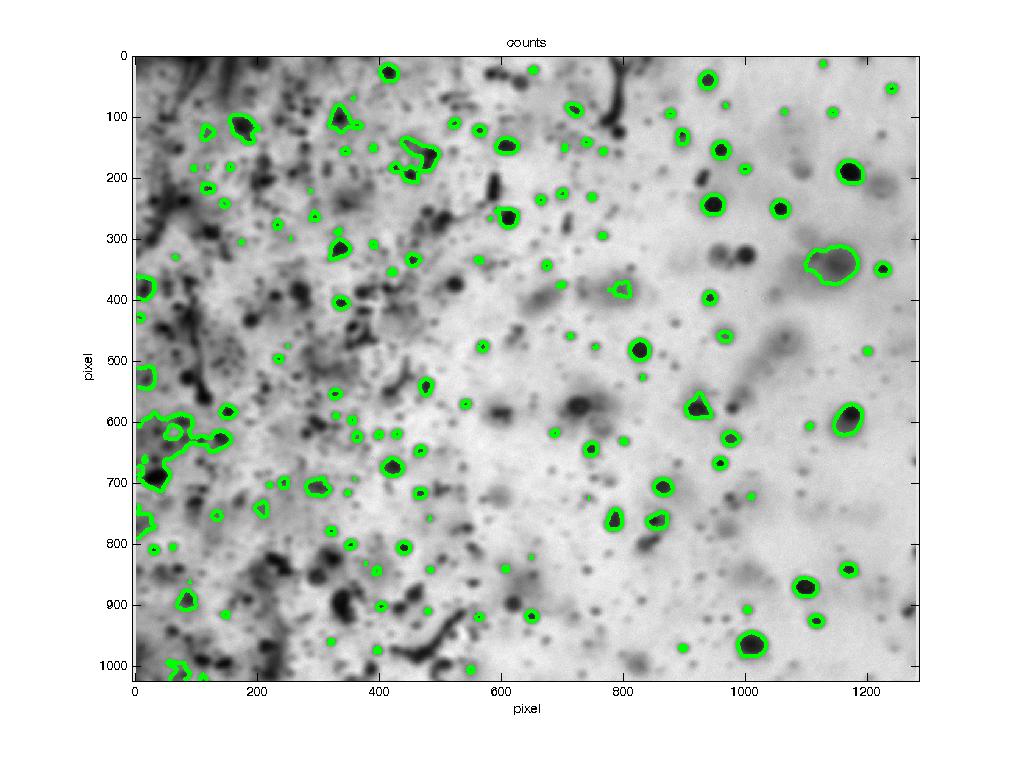 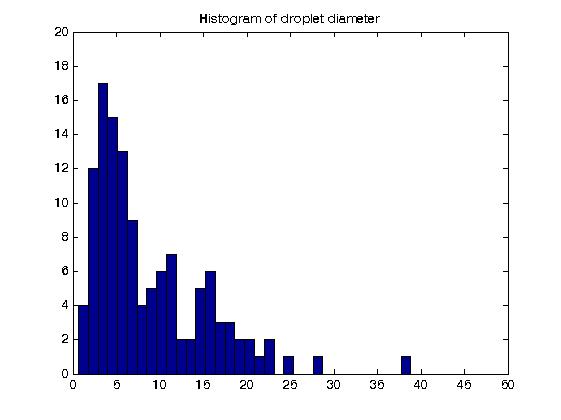 Further work:
Particle tracking for single droplet velocity and size
28
Conclusions
Spray formation
Residual fuel remains in the nozzle orifice between injections
(VCO and sac-type nozzles, latest injector generation)

Trapped fuel affects the dynamics of spray formation
	(evaporative and non-evaporative conditions)

Degradation of residual fuel  internal deposit

Breakup mechanisms
Breakup processes observed & described near nozzle

Spherical droplets represent a small proportion of total fuel volume
(need techniques for aspherical droplet sizing and velocimetry)
29
High-Speed Microscopic Imaging of theInitial Stage of Diesel Spray Formation andPrimary Breakup
C. Crua, T. Shoba, M. Heikal, University of Brighton
M. Gold, C. Higham, BP Global Fuels Technology
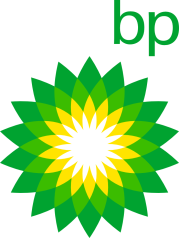 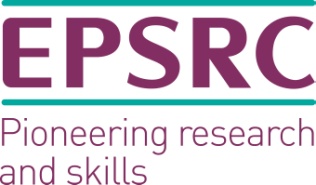